Русский язык
11
класс
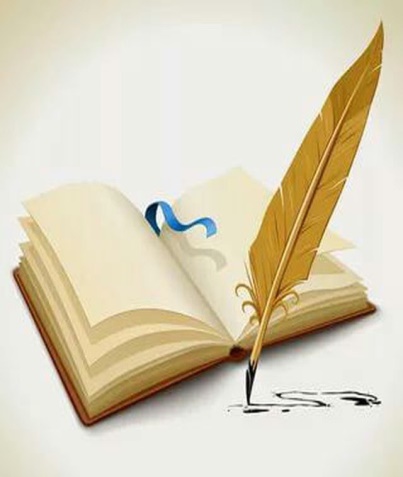 Морфолого-стилистические ошибки
Сегодня на уроке:
1
Поговорим о морфолого-стилистических ошибках
2
Научимся исправлять морфолого-стилистические ошибки
Ошибка-это нарушение нормы
Норма-это устойчивый способ выражения, исторически принятый в языковом обществе.
Виды норм:
Орфоэпические нормы
2. Лексические 
3. Морфологические
4.Синтаксические
Морфолого-стилистическая ошибка
Морфолого-стилистические ошибки- это ошибки в употреблении форм рода, числа и падежа существительных, в образовании и употреблении форм прилагательных, в образовании и употреблении форм местоимений, в неверном употреблении видов  и времени глаголов.
Ошибки в употреблении форм существительных
1.Ошибки в употреблении форм рода, числа и падежа существительных: 
КОрпусы (корпусА) нового завода возвышались на набережной.
 
Осенью дули сильные ветра (ветры) .
 
Им руководят его убежденности.
Ошибки в употреблении форм прилагательных
2.Ошибки в образовании и употреблении форм прилагательных: Брат глухой к моей просьбе. Брат глух к моей просьбе.
 Пациенту стало более легче. Пациенту стало легче. 
 Мы продолжали работу в самых труднейших условиях.
 Мы продолжали работу в самых трудных условиях.
Мы продолжали работу в труднейших условиях.
Ошибки в образовании и употреблении форм местоимений
3.Ошибки в образовании и употреблении форм местоимений: 
Я подойду к ему. Я подойду к нему. 
 Образы, созданные А. Кадыри в своих романах, оказали большое влияние на узбекскую молодежь.
Неверное употребление форм глаголов
4.Неверное употребление вида и времени глагола :
Вдруг дверь отворилась (прош. время), и двое слуг вталкивают (наст. время) в комнату Дефоржа.
 Товарищ махал (несов.вид) мне рукой и громко засвистел (сов.вид).
Неверное употребление  отдельных форм глагола: 
Мальчик движет (двигает)  стул по коридору.
 Спортсмен мечет (метает) копье.
Ошибки в образовании и употреблении форм причастий и деепричастий
5.Ошибки в образовании и употреблении форм причастий и деепричастий: 
Извивающая Амударья очень красива. 
Амударья, извиваясь,   очень красива.
Ходя взад и вперёд, учитель диктовал условие задачи.
Упражнение 158
Исправьте предложения 
1. Его предсмертельные (предсмертные)  слова запали мне в душу.
2.Моё местечко (место) в театре оказалось занятым.
 3. Это мой старший   (младший) братишка. 
4. Старый ветеран вспоминал служение в коннице Будённого.
 5. Охотник хотел выстрельнуть (выстрелить), но не мог (не смог). 
6. Я спустился к бассейну, чтобы искупнуться (искупаться).
 7.Пострадавшему в аварии водителю грозила бездвижность (обездвижение).
8.Для диктанта учитель выбрал связанный (связный) текст.
Упражнение 165
Раскройте скобки, выберите нужное местоимение.
1. Девочка позвала нас к (ней, себе). 2. Ученики купили (им, себе) новые тетради. 3. Вдруг я услышал (моё, своё) имя. 4. Я обвиняю (меня, себя) в несдержанности. 5. Можно мне взять (со мной, с собой) младшего брата? 6. В комедии «Ревизор» (каждое, любое) действующее лицо показано своеобразно. 7. Малыш собирал (каждый, любой, всякий) хлам. 8. На прогулку пойдём в (каждую, всякую, любую) погоду. 9. (Всякий, каждый) день приносит нам новые радости.
Упражнение 174
Найдите ошибки, исправьте предложения.
Извивающая (извиваясь)  река протекала около леса. 2. Ждя (в ожидании ) товарища на улице, мы замёрзли. 3. Вчера сестра передавала (передала) вам привет. 4. Детям купили десять пар носков и шесть пар чулков (чулок) . 5. Впереди бежали собаки с высунутым (высунутыми) языком ( языками) .  6. Мы избрали самый ближайший (близкий) путь. 7. Он привыкнут (привык) сдерживать себя. 8. Больной попросил сестру налить себе (ему) воды.
 9. Это требует от нас наиболее серьёзного (серьезного) подхода к делу. 10. Сестра сначала мечет (метает) , потом шьёт платье. 11. Он стоял с выкатившимися (закатившимися) и налитыми кровью глазами.
Упражнение 170
Вставьте пропущенные буквы. Укажите, как изменяется лексическое значение глаголов в зависимости от изменения их грамматической формы.
Жестокий лесной пожар обезлесил наш край.
 2. Равнина быстро обезлесела, а река стала мелеть. 
3. Голод и болезни обезлошадили многих крестьян Тамбовской губернии. Обезлошадели и жители нашего села.
Сегодня на уроке:
1
Поговорили о морфолого-стилистических ошибках
2
Научились исправлять морфолого- стилистические ошибки
Задание для самостоятельной работы
Упражнение 160 на странице 124
 Упражнение 161  на странице 124

Упражнение 170  на странице 127 закончить
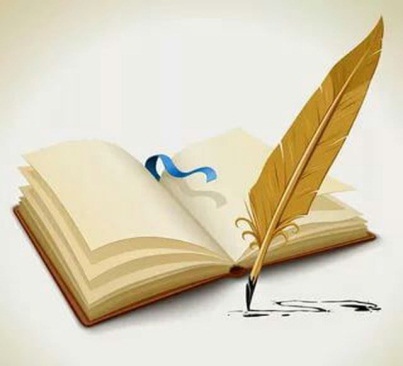